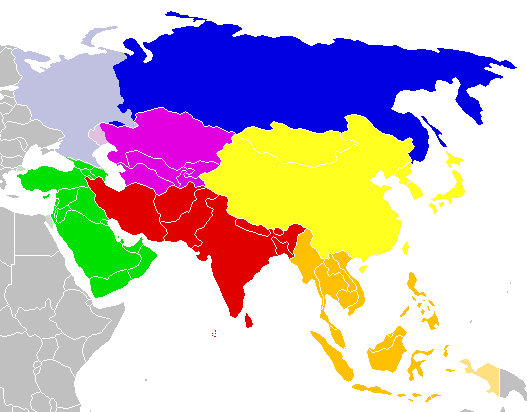 2. STŘEDNÍ ASIE
1.
2.
5.
3.
4.
6.
Společné znaky

oblast od Kaspického moře po vysoké hory 		Altaje, Ťan-šanu a Pamíru
bývalé republiky Sovětského svazu
oblast kazašské stepi (přeměněny na lány 	pšenice - obilnice) trpí nedostatkem vody
zemědělská pole jsou uměle zavlažována
v horních tocích řek Amudarja a Syrdarja jsou 	vybudovány zavlažovací systémy - odebíraná 	voda způsobuje vysychání jezera Aral
většina obyvatel vyznává islám
Altaj 
Bělucha (4 506 m n. m.)
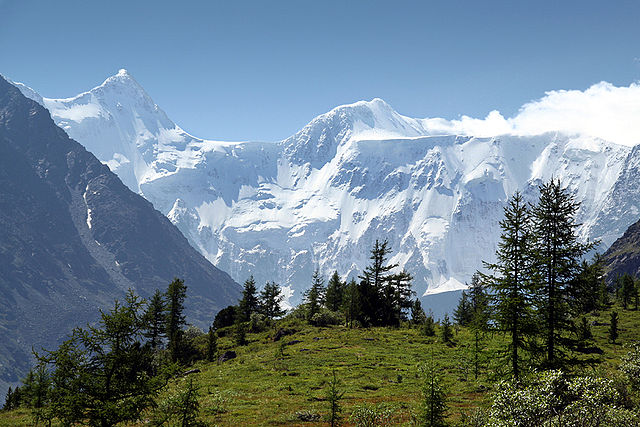 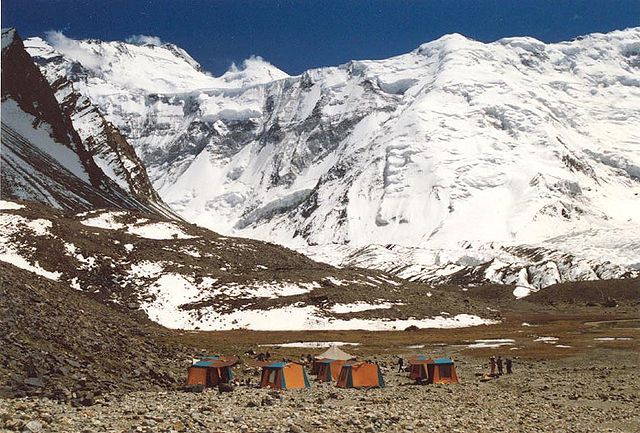 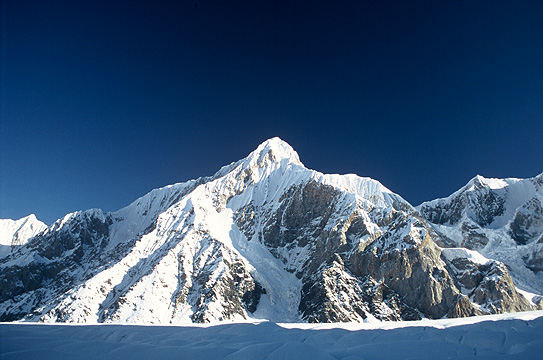 Pamír  
Štít Ismáíla Sámáního
7495 m n. m.
Ťan-Šan
Pik Gorkého (6 050 m), 
pohled od ledovce Inylček
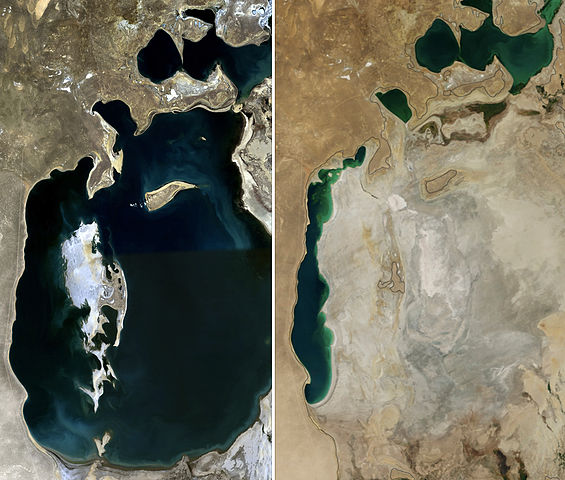 Aralské jezero
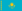 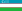 Satelitní snímky (1989) a (2014) zachycují rychlé vysychání jezera. Rozsáhlé světleji zbarvené plochy v okolí jsou solné pláně na místech vyschlého dna.
Státy a hlavní města
 
Kazachstán (největší stát regionu) – Astana
Turkmenistán - Ašchabad
Uzbekistán - Taškent
Tádžikistán - Dušanbe
Kyrgyzstán - Biškek
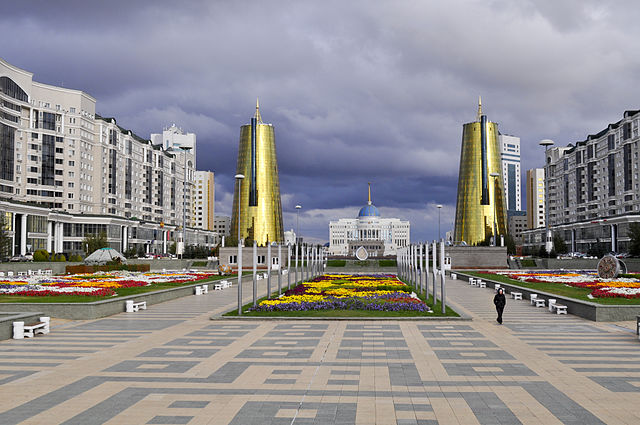 Hlavní třída Astany 
v pozadí 
s prezidentským palácem Ak Orda
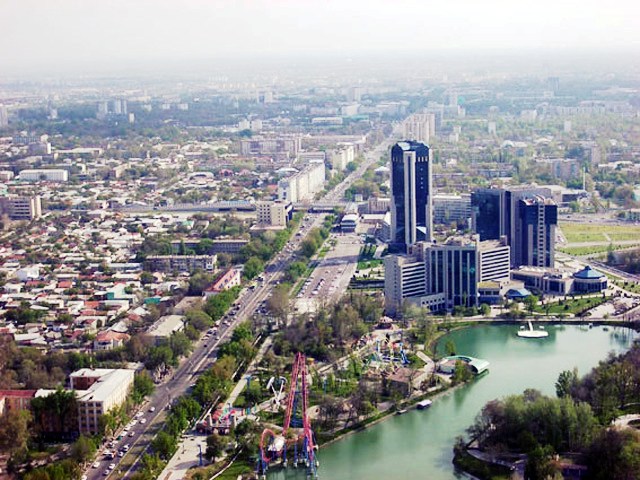 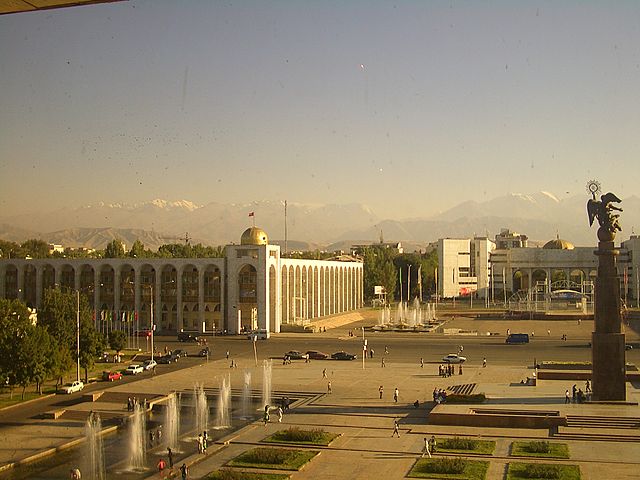 Taškent
Hlavní náměstí v Biškeku
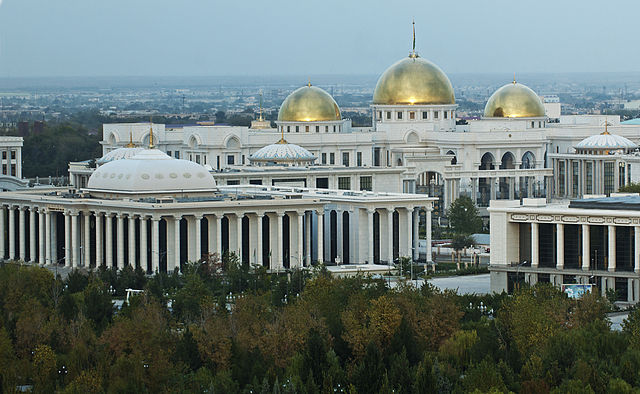 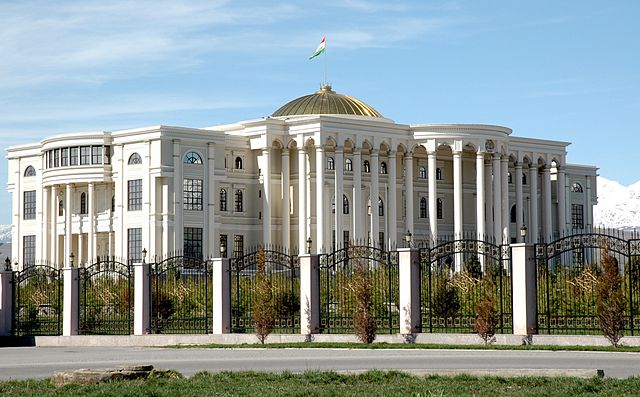 Dušanbe - Prezidentský palác
Ašchabad
V Kazachstánu se nachází kosmodrom Bajkonur (pro vypouštění kosmických nosičů a mezikontinentálních balistických raket)

jezero Balchaš (Kazachstán)- je velké bezodtoké jezero 		     (z poloviny slané, z poloviny sladké)

Kazachstán: největší vnitrozemský stát na Zemi (35 x větší než ČR), 2 717 300 km² (9. na světě), 
    z toho 1,7 % vodní plochy
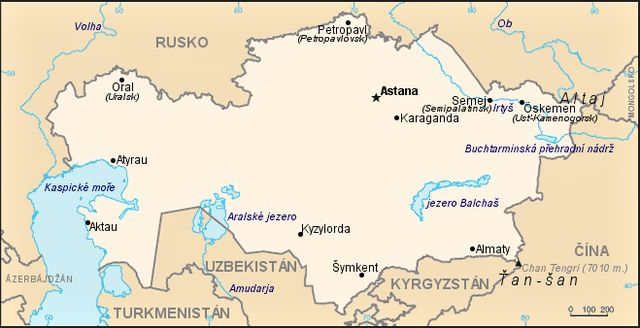 Kosmodrom Bajkonur v Kazachstánu, používaný 
od počátku kosmické éry Sovětským svazem a později Ruskem.
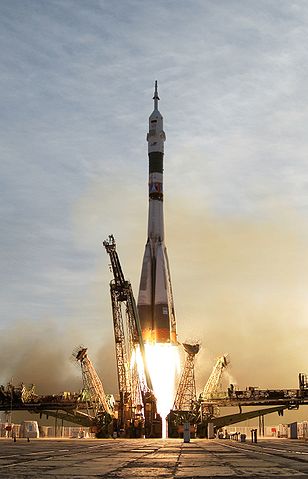 Start rakety Sojuz 
s kosmickou lodí 
Sojuz TMA-5
(14. října 2004)
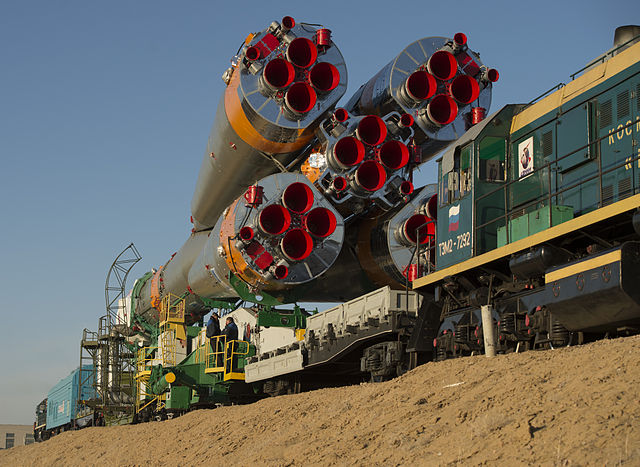 Raketa Sojuz přepravovaná k odpalovací rampě vlakem  (2013)
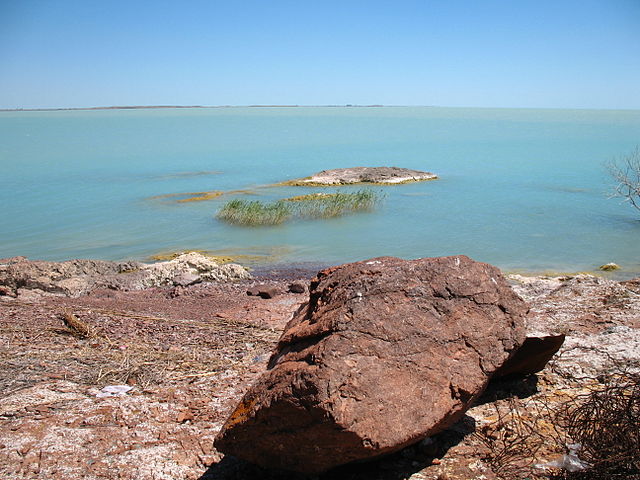 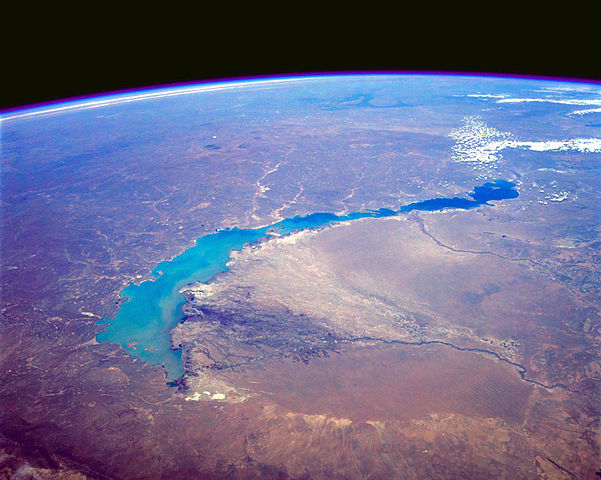 Jezero Balchaš
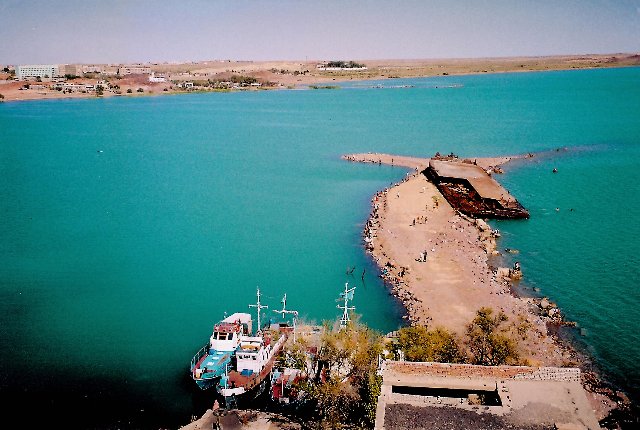 Otázky
Vymez území střední Asie (urči polohu).
Co se pěstuje na kazašských stepích?
Je v oblasti dostatek srážek?
Zdůvodni vysychání Aralského jezera.
Jaké náboženství vyznávají obyvatelé střední Asie?
Vyjmenuj státy Střední Asie a hlavní město největšího z nich.